Trust of Medical Devices, Applications, and Users in Pervasive Healthcare
Michael Clifford and Matt Bishop
UC Davis Computer Security Laboratory
PETRA 2011
A Patient in a Pervasive Healthcare Environment
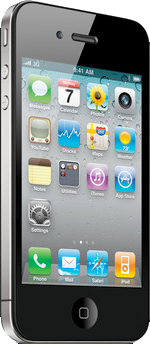 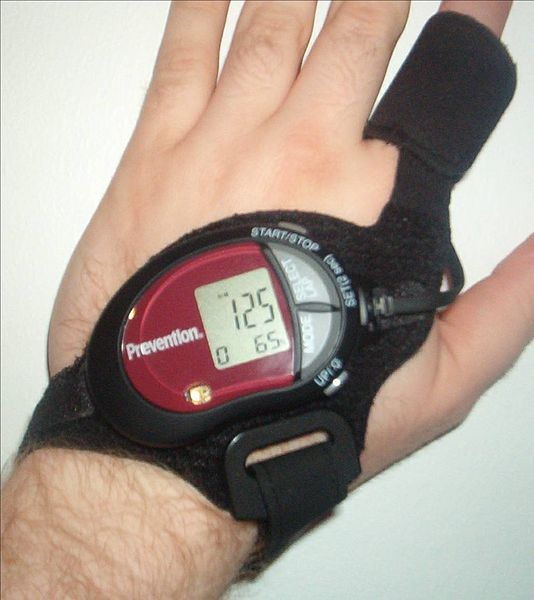 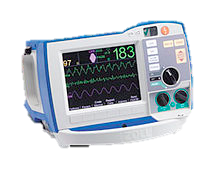 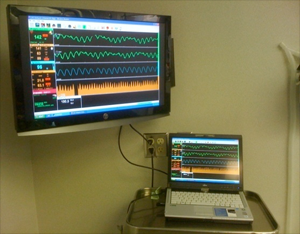 Many devices monitor the patient
Sensors, Devices, Doctors, and the Patient Form a Network
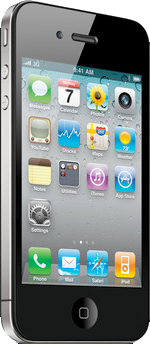 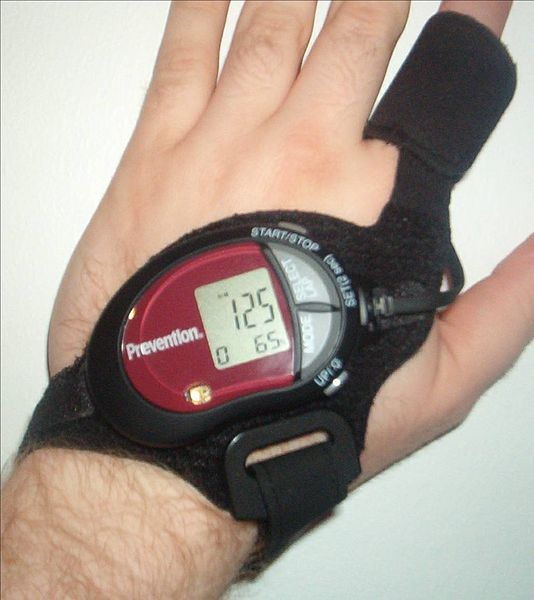 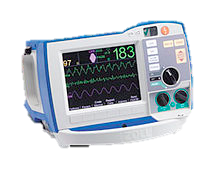 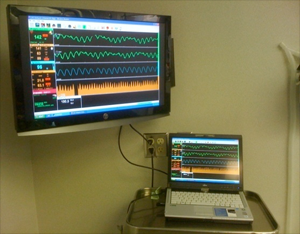 Sensors and devices send each other data…
Sensors, Devices, Doctors, and the Patient Form a Network
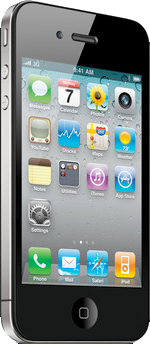 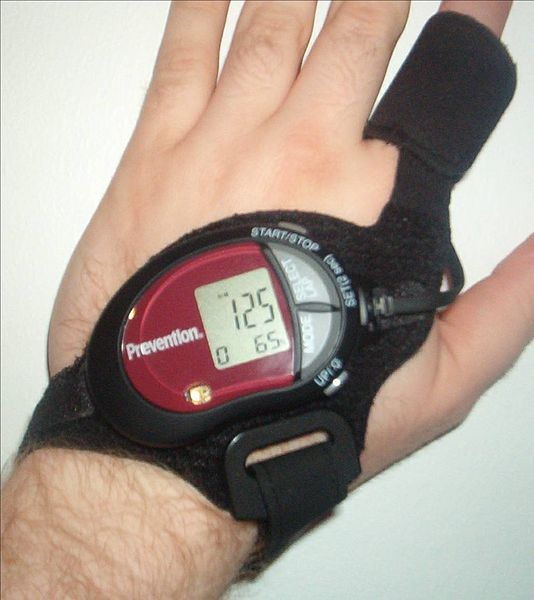 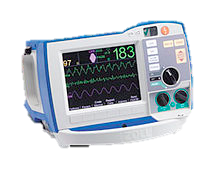 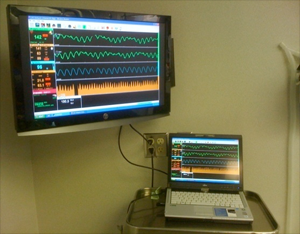 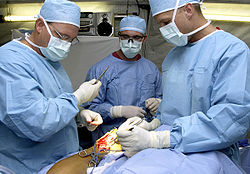 …and communicate with doctors and nurses
Devices May Be Compromised or an Insider May Manipulate Them
97
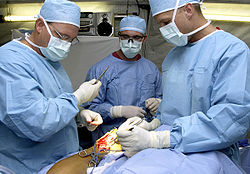 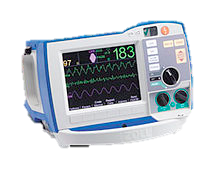 Example: a malicious nurse alters the data from a device
Devices May Be Compromised or an Insider May Manipulate Them
44
97
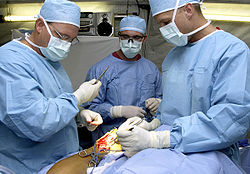 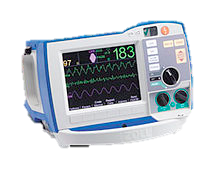 Example: a malicious nurse alters the data from a device
Devices May Be Compromised or an Insider May Manipulate Them
44
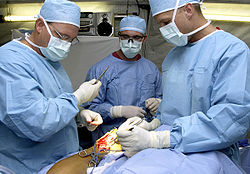 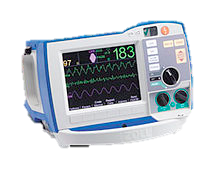 The altered data is used by a doctor or device, killing the patient!
Devices May Malfunction For Non-Malicious Reasons
Devices might provide bad data

…or no data!
Threat Model
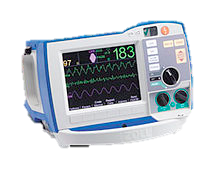 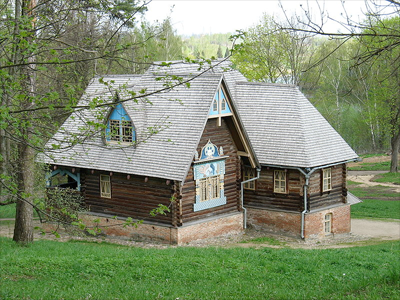 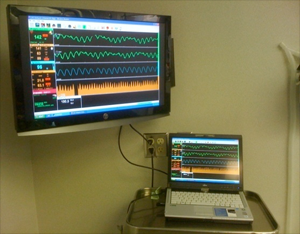 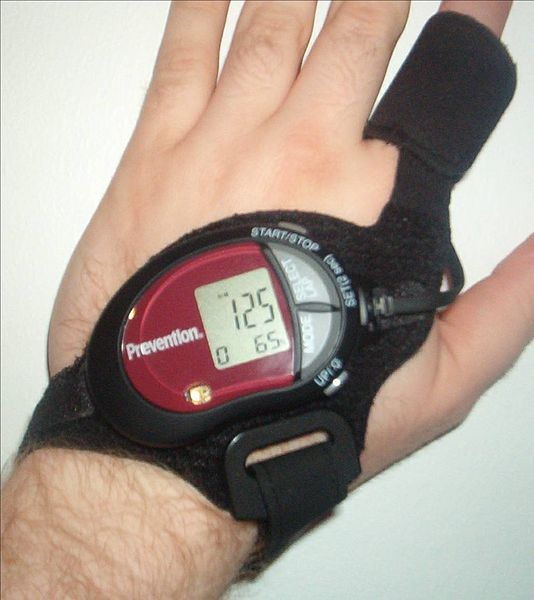 In a pervasive computing environment, there may be much less control over devices than in a hospital
Threat Model
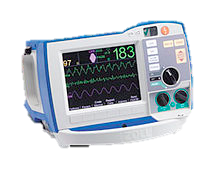 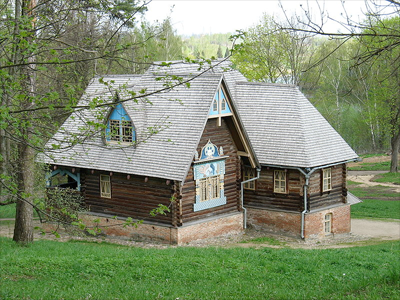 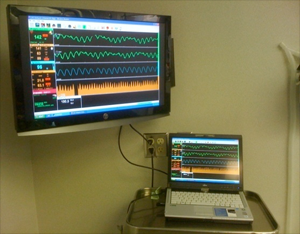 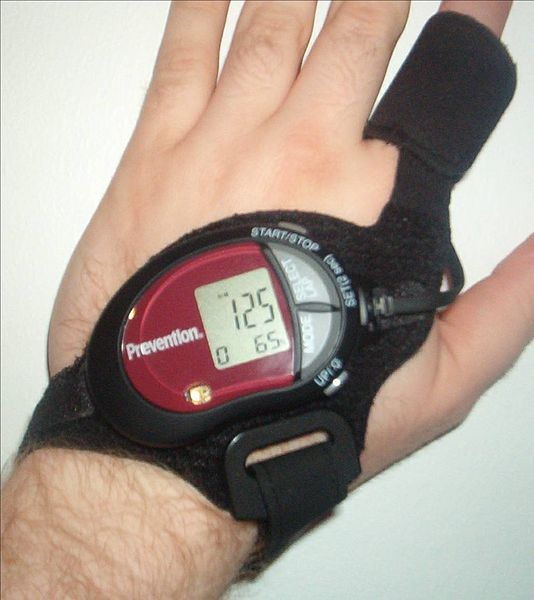 This makes the threat model very different!
Threat Model
The hospital can not control every data source

Patients, caregivers, or even strangers may have access to sensors and devices

Data sources may be networked, and could be attacked from outside!
Healthcare Trust Models
Other trust models grant or deny access to patient data, allow certain people to add to existing records

These extend access control mechanisms in Role Based Access Control
Example of Role Based Access Control
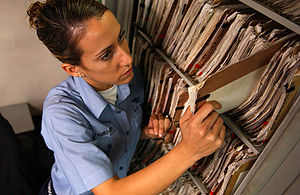 Read Patient Data ✓
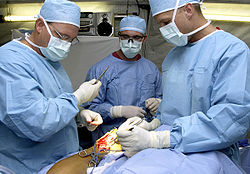 Doctors can read and append data, but not alter it
Example of Role Based Access Control
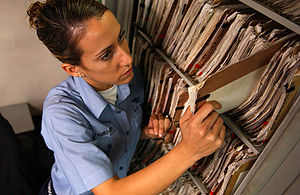 Append Patient Data ✓
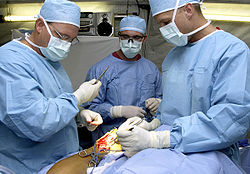 Doctors can read and append data, but not alter it
Example of Role Based Access Control
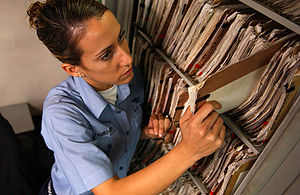 Alter Patient Data ✗
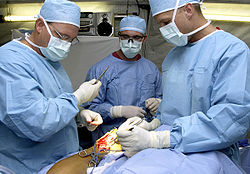 Doctors can read and append data, but not alter it
Example of Role Based Access Control
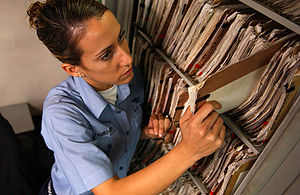 Read Patient Data ✓
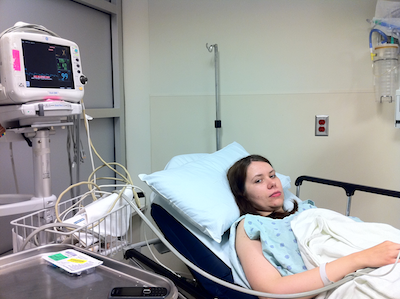 Patients can only read data, not append or alter it
Example of Role Based Access Control
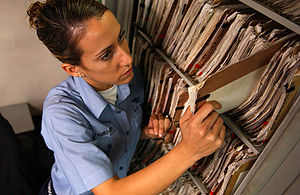 Append Patient Data ✗
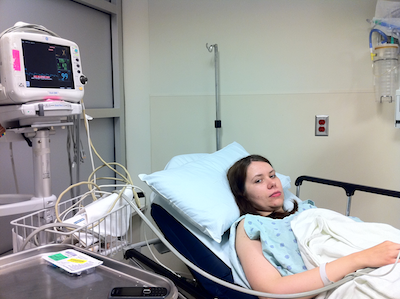 Patients can only read data, not append or alter it
Example of Role Based Access Control
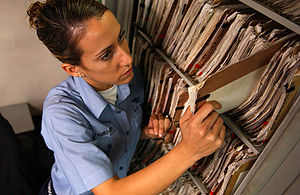 Alter Patient Data ✗
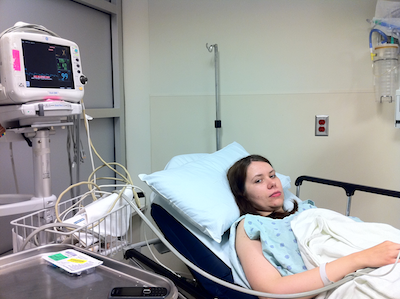 Patients can only read data, not append or alter it
Healthcare Trust Models
Protect patient privacy and data integrity by restricting access to those who are trusted

Some address context sensitivity 

Some address the trustworthiness of users to access data

Don’t examine data source trustworthiness!

These models protect patient privacy, and medical record integrity
Why This is a Problem
They don't provide assurance that the data sources are trustworthy

This leaves data sources such as sensors and devices open to attack and manipulation. 

We’d like to provide assurance that patent data sources are trustworthy

Existing healthcare trust models don’t let us do that!
Example – Insider Manipulates Data From a Device
Sensor
Patient
Doctor
Medication Dispenser
Sensor
Sensors monitor the patient
Example – Insider Manipulates Data From a Device
Sensor
Patient
Doctor
Medication Dispenser
Sensor
Sensor data goes to doctor and medication dispenser
Example – Insider Manipulates Data From a Device
Sensor
Patient
Doctor
Medication Dispenser
Sensor
Dispenser medicates patient based on sensor data and doctor’s instructions
Example – Insider Manipulates Data From a Device
Sensor
Patient
Doctor
Medication Dispenser
Sensor
Attacker alters sensor data output
Example – Insider Manipulates Data From a Device
Sensor
Patient
Doctor
Medication Dispenser
Sensor
…producing incorrect data throughout the network
Example – Insider Manipulates Data From a Device
Sensor
Patient
Doctor
Medication Dispenser
Sensor
…Causing the patient to be incorrectly medicated
Example – Insider Manipulates Data From a Device
Sensor
Patient
Doctor
Medication Dispenser
Sensor
…Killing the patient!
Example – Insider Manipulates Data From a Device
Sensor
Patient
Doctor
Medication Dispenser
Sensor
Data privacy and integrity models don’t deal with data sources
Example – Insider Manipulates Data From a Device
Sensor
Patient
Doctor
Medication Dispenser
Sensor
A different trust model is needed
What we need in a trust model
Doctors, patients, and devices should be able to determine how much data from different sources can be trusted relative to each other, or to baselines

Using that information, we can determine whether to utilize information from each source in different contexts
The Solar Trust Model
We can apply the Solar Trust Model to solve this problem
How the Solar Trust Model Handles a Compromised Data Source
Sensor
Patient
Doctor
Medication Dispenser
Sensor
Data source is compromised…
How the Solar Trust Model Handles a Compromised Data Source
Sensor
Patient
Doctor
Medication Dispenser
Sensor
Data consumers have trust policies or heuristics
How the Solar Trust Model Handles a Compromised Data Source
Sensor
Patient
Doctor
Medication Dispenser
Sensor
Policies describe the conditions under which data is trusted
How the Solar Trust Model Handles a Compromised Data Source
Sensor
Patient
Doctor
Medication Dispenser
Sensor
Data from the compromised source violates those policies
How the Solar Trust Model Handles a Compromised Data Source
Sensor
Patient
Doctor
Medication Dispenser
Sensor
Paths including the compromised sensor become less trustworthy…
How the Solar Trust Model Handles a Compromised Data Source
Sensor
Patient
Doctor
Medication Dispenser
Sensor
…and eventually are not trusted!
How the Solar Trust Model Handles a Compromised Data Source
Patient
Doctor
Sensor
Sensor
Medication Dispenser
Sensor
If the network is more complex…
How the Solar Trust Model Handles a Compromised Data Source
Patient
Doctor
Sensor
Medication Dispenser
Sensor
The model can route around the compromised sensor
Conclusion
Pervasive healthcare has a different threat model than traditional healthcare

Traditional models address patient privacy and data integrity, but not trust of data sources

The STM addresses trust of data sources, providing assurance to patients and doctors that data sources are less open to manipulation, malfunction, and attack
Questions?
?
Backup Slides
Backup Slides
WHAT IS THE SOLAR TRUST MODEL?
A global trust network that dynamically models the trust relationships of its users from their perspectives
Solar Systems
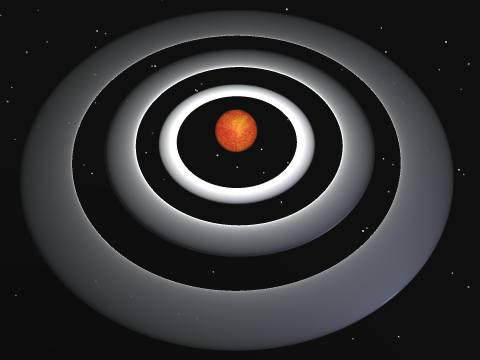 A solar system represents a solar trust server (STS) and its relationships with other entities
Solar Systems
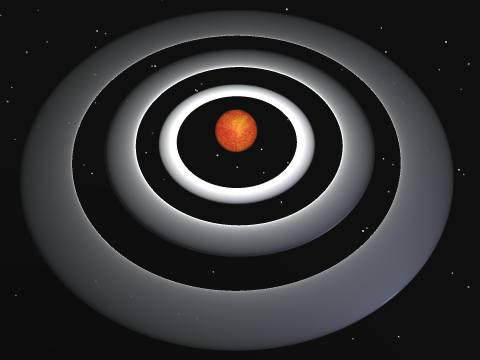 Solar Systems contain an ordered, dense set of disjoint orbits, plus a star
Solar Systems
The star represents the STS
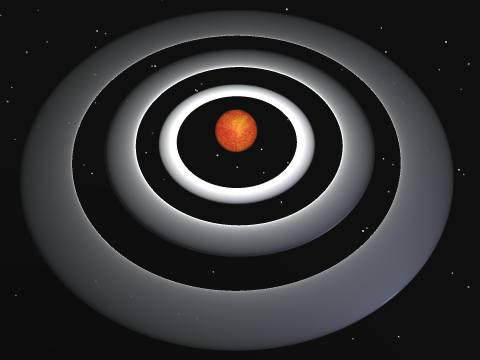 Solar Systems
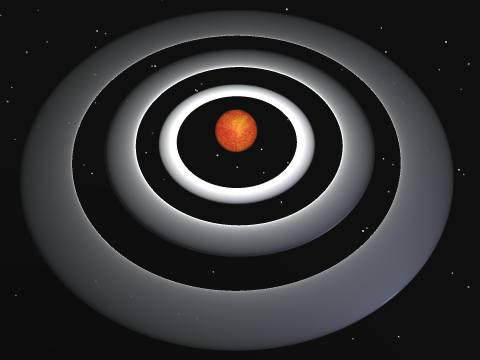 Orbits represent levels of trust
Inner orbits are more trusted than outer orbits
Orbits
An orbit is an unordered set of entities
Orbits are labeled using rational numbers between 0.0 and 1.0
Solar Systems
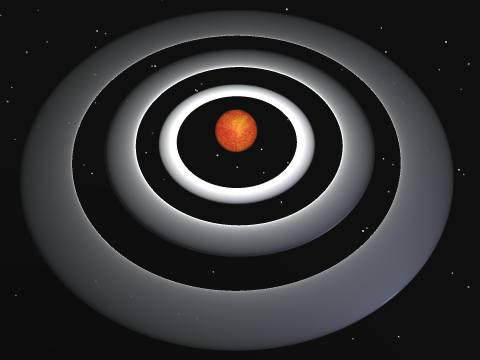 1.0
0.0
1.0 = Most trusted, 0.0 = least trusted
Minimally Trusted Orbit
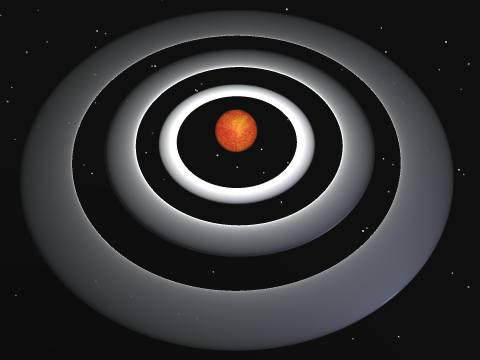 Minimally trusted orbit
An orbit may be minimally trusted in a certain context
Minimally Trusted Orbit
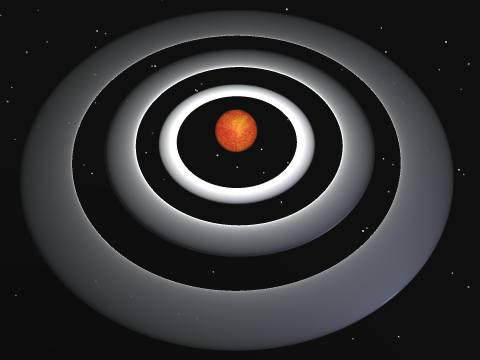 ✓ Sufficiently trusted
Minimally trusted orbit
Orbits trusted more than the minimally trusted orbit are sufficiently trusted in that context
Minimally Trusted Orbit
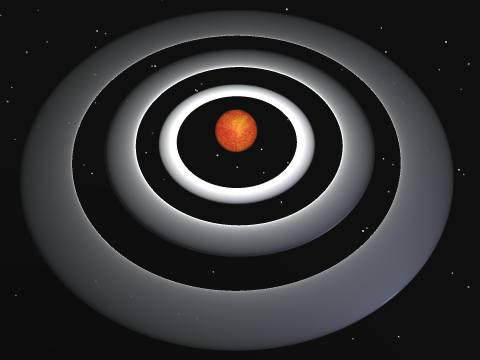 ✓ Sufficiently trusted
Minimally trusted orbit
✗ Insufficiently trusted
Orbits trusted less than the minimally trusted orbit are insufficiently trusted in that context
Policies
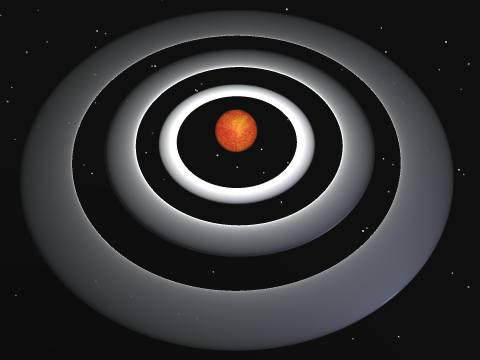 Set of Objects
A policy is a function that maps an entity into a particular orbit in a particular solar system, based on its properties
Relationships
A relationship maps an entity into a specific orbit in a specific solar system based on that solar system’s policies and the current context
f(entity, solar system, policy, context) = orbit
Non-Transitivity of Relationships
Relationships are not transitive
If Alice trusts Bob and Bob trusts Charlie, Alice doesn’t necessarily trust Charlie
Non-Symmetry of Relationships
Relationships are not symmetric
If Alice trusts Bob, Bob does not necessarily trust Alice
Direct Relationships
Based on direct knowledge, experience, and policies about someone or something else
Example: 
You know your manager, your parents, and your friends directly
Direct Relationship
Alice
Bob
Dave
Indirect Relationships
Bob
Alice
Doctor
Charlie
Based on what you know about what someone else knows about something
Example: 
You have a friend who has a friend who has a doctor. You know that doctor indirectly.
Solar Systems
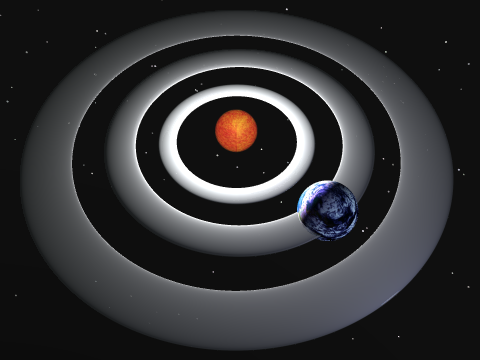 Planets represent direct relationships with other entities
Solar Systems
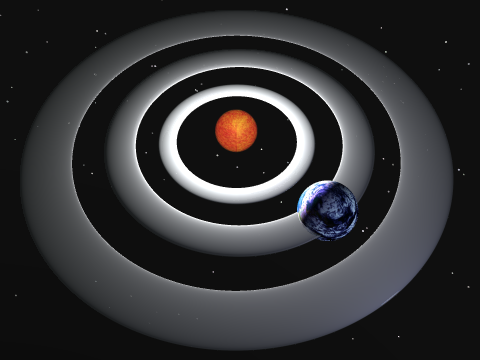 Planets are placed into orbits based on trust level
Solar System Recursion
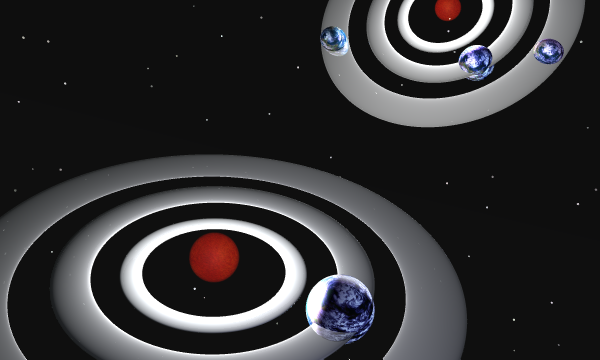 Solar systems are recursively defined
Multiple Solar Systems
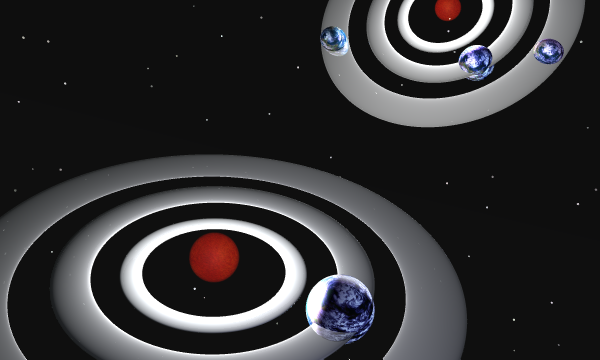 A planet is a star in its own solar system
Paths
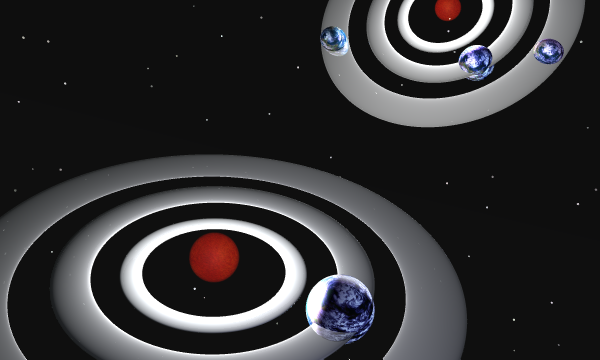 A path represents one entity’s relationship with another
Paths
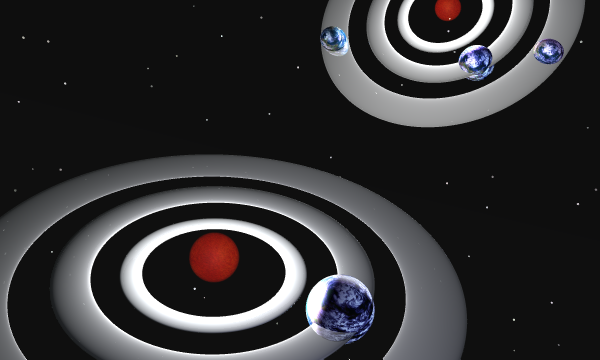 A path represents one entity’s relationship with another
Paths
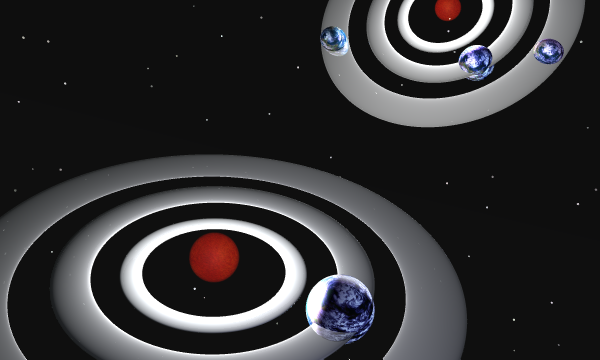 A path represents one entity’s relationship with another
Paths
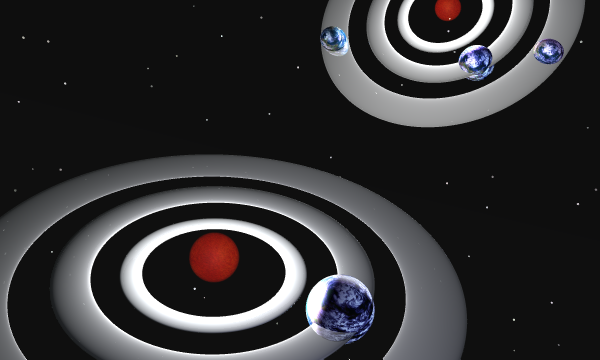 A path represents one entity’s relationship with another
Multiple Solar Systems And Indirect Relationships
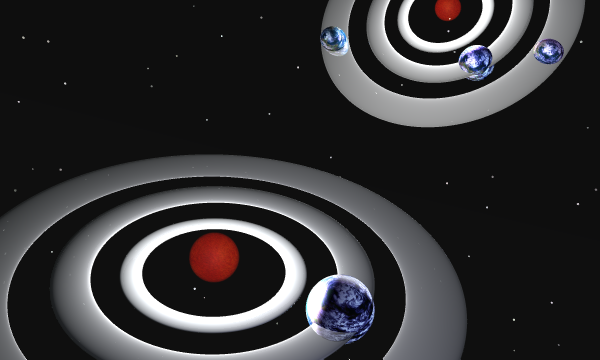 A STS may have an indirect relationship with an entity in another solar system
Maximum Path Length
Each STS specifies a maximum path length
Paths longer than that length are not trusted by the STS
Sufficiently Trusted Relationships
Is this entity trustworthy enough in this context?
Only if it is in an orbit ≥ the minimally trusted orbit
Most Trusted Relationships
Which entity is the most trusted in this context?
The entity in the innermost orbit
Path Discovery
We want to find all sufficiently trusted paths originating at a particular Solar Trust Server
These paths can then be ordered relative to each other by trust, cost, or any other metric
Messages can then be sent to the server using the optimal path for that context
Propagation of a Path Discovery Query Message
Sufficiently Trusted Direct Relationship
Insufficiently Trusted Direct Relationship
Out of Band Reply
A
Solar Trust Server
Path Length = i
Max Path Length = 4
Propagation of a Path Discovery Query Message
A
Solar Trust Server A initiates a path query
A
Path Length = 1
Max Path Length = 4
Propagation of a Path Discovery Query Message
A trusts B sufficiently
A
AB
A does not trust C sufficiently
C
B
Path Length = 2
Max Path Length = 4
Propagation of a Path Discovery Query Message
B trusts D and E sufficiently
A
The paths from A terminate at the entities after D and E 

D and E already know these relationships, so they send path replies to A
B
ABD
ABE
D
E
Path Length = 3
Max Path Length = 4
Propagation of a Path Discovery Query Message
D trusts F sufficiently
ABDF
A
Stop
D knows A’s query terminates at F
B
D sends an out of band reply to A
D
D sends ABDF to F
ABDF
F
Path Length = 4
Max Path Length = 4
Propagation of a Path Discovery Query Message
A is removed from the query because its path has terminated
A
F propagates BDF unless bound by max path length
B
D
F
Path Length = 3
BDF...
Max Path Length > 3
Propagation of a Path Discovery Query Message
E has no sufficiently trusted direct relationships
A
B
E
G
H
Path Length = 3
Max Path Length = 4
Propagation of a Path Discovery Query Message
ABE
E has no sufficiently trusted direct relationships
A
BE
B
Stop
E can not propagate any queries
E sends out of band replies to A and B
E
G
H
Path Length = 3
Max Path Length = 4
Propagation of a Path Discovery Query Message
ABDF
ABE
A
AB
C
BE
B
Complete query propagation graph
ABD
ABE
D
E
ABDF
F
G
H
BDF...
Message Transmission
Sender
Receiver
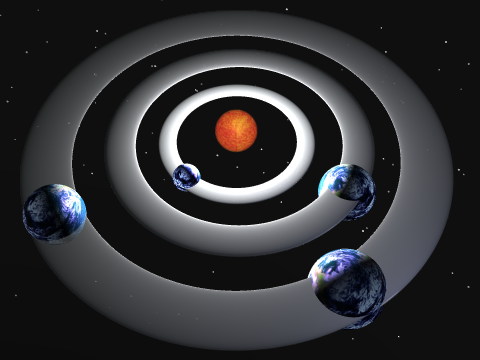 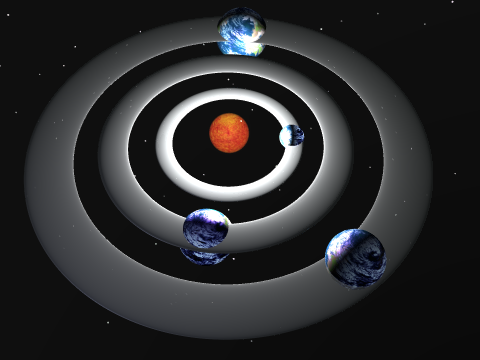 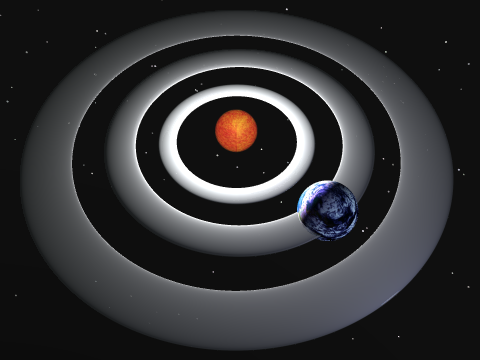 The message is routed from the sending STS to the receiving STS along the specified path
Rule Sets
Rule Set
2
Rule Set
1
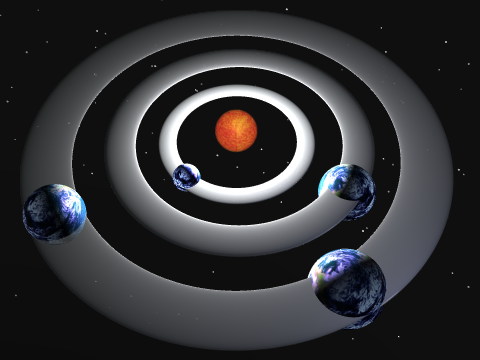 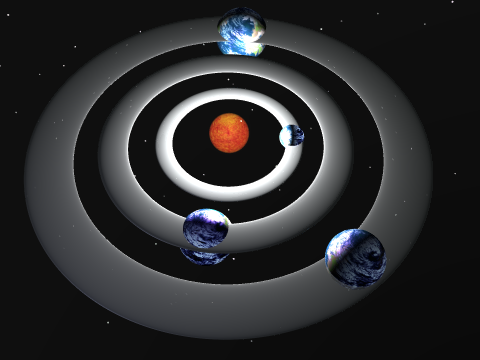 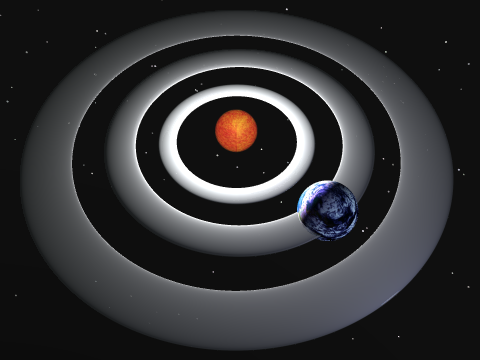 Rule Set
3
Each STS adds its rule set to a message header
Composite rule sets determine trust level
Message Encapsulation
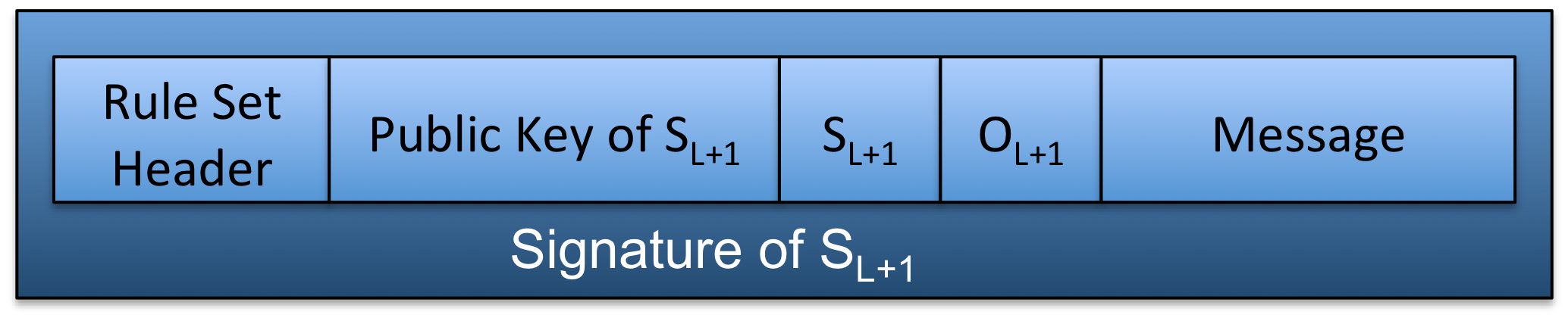 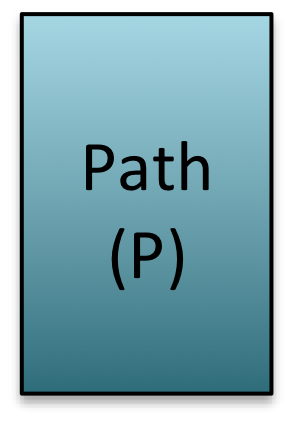 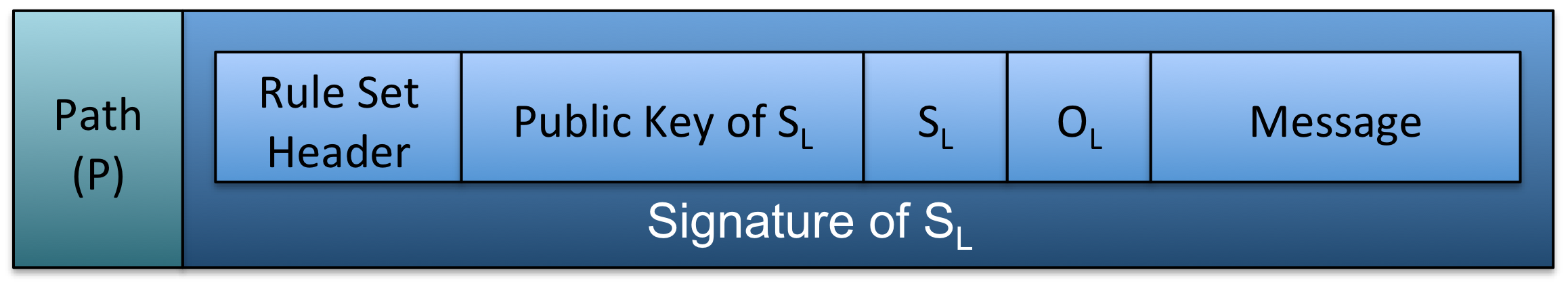 Signed message bodies are re-encapsulated at each hop
Message Encapsulation
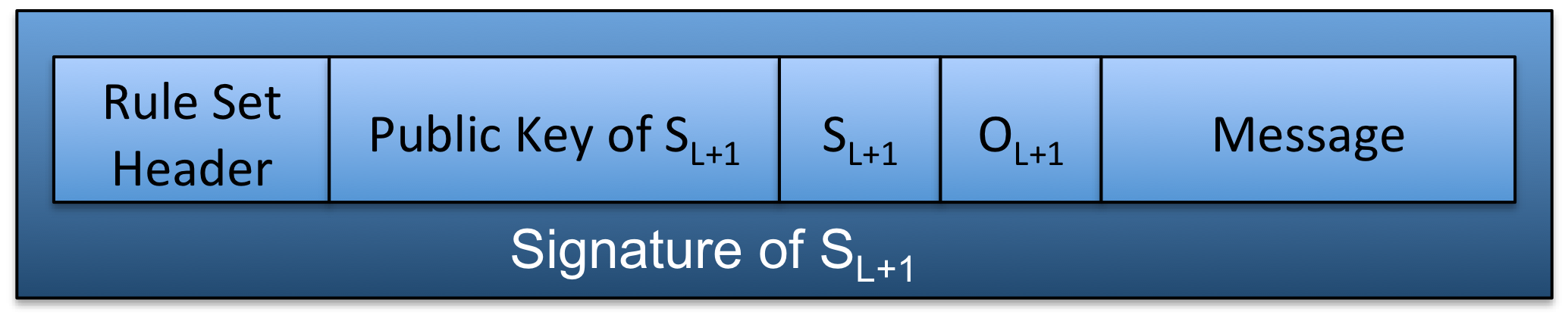 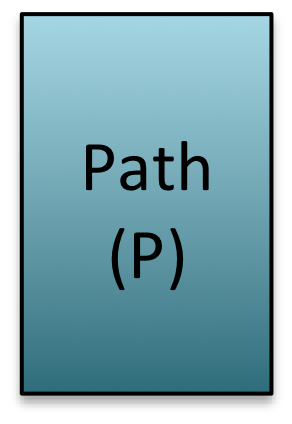 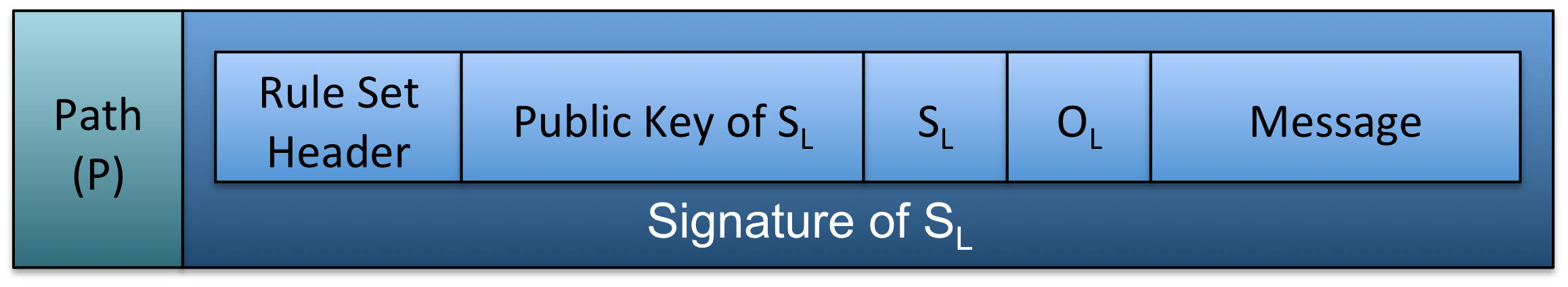 Path headers are updated at each hop
Path Updates
A path update algorithm updates paths as relationships change
The trust network always reflects current relationships
Path Aging
Paths become less trusted over time
Authentication
Public keys are as trusted as the paths to those keys
Certificate and Key Distribution and Revocation
Certificates and keys can be distributed along trusted paths
Certificate and key revocation is automatic
Solar Trust Networks
A
C
B
H
D
G
E
F
All nodes + their relationships form a trust network
Solar Trust Networks
A
C
B
H
D
G
E
F
All nodes + their relationships form a trust network
Solar Trust Networks
A
C
B
H
D
G
E
F
All nodes + their relationships form a trust network
Solar Trust Networks
A
C
B
H
D
G
E
F
All nodes + their relationships form a trust network